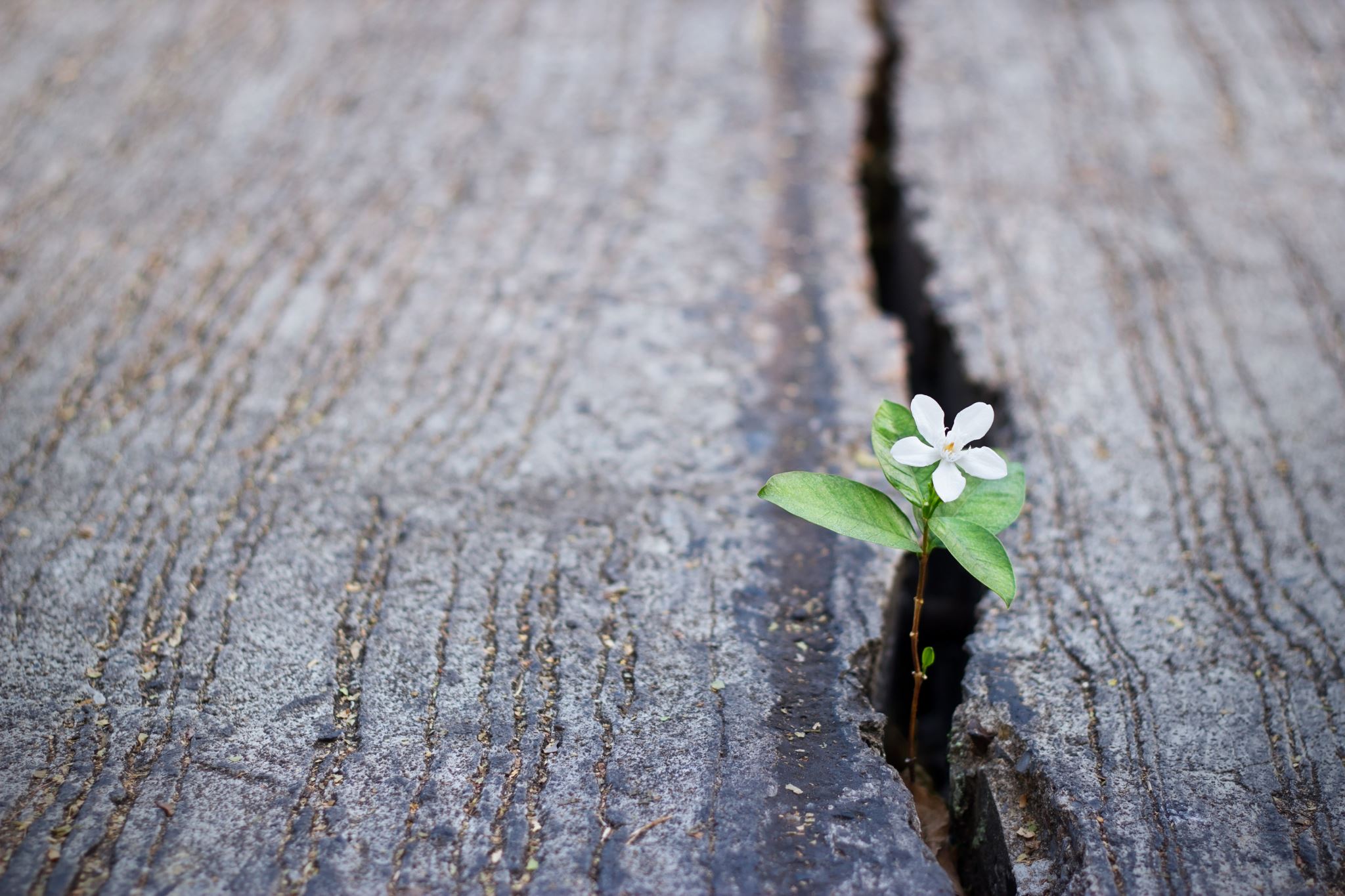 Dr. Jasmine Ruys
Vice President, Student Services
College of the Canyons
Education and Employment
Bachelor’s Degree in History, California Lutheran University
Master’s Degree in Educational Counseling, University of La Verne
Doctorate Degree in Organizational Leadership, University of La Verne
Private industry in 17 different jobs from age 15 to age 24 (server, payroll, server, retail)
Student Services Specialist, Student Development
Administrative Assistant, Admissions and Records
Director, Admissions and Records 
Dean, Enrollment Services
Associate Vice President, Enrollment Services
Vice President, Student Services
Knowing my Why
“We are just trying to achieve what you have already achieved.”​

COC Student
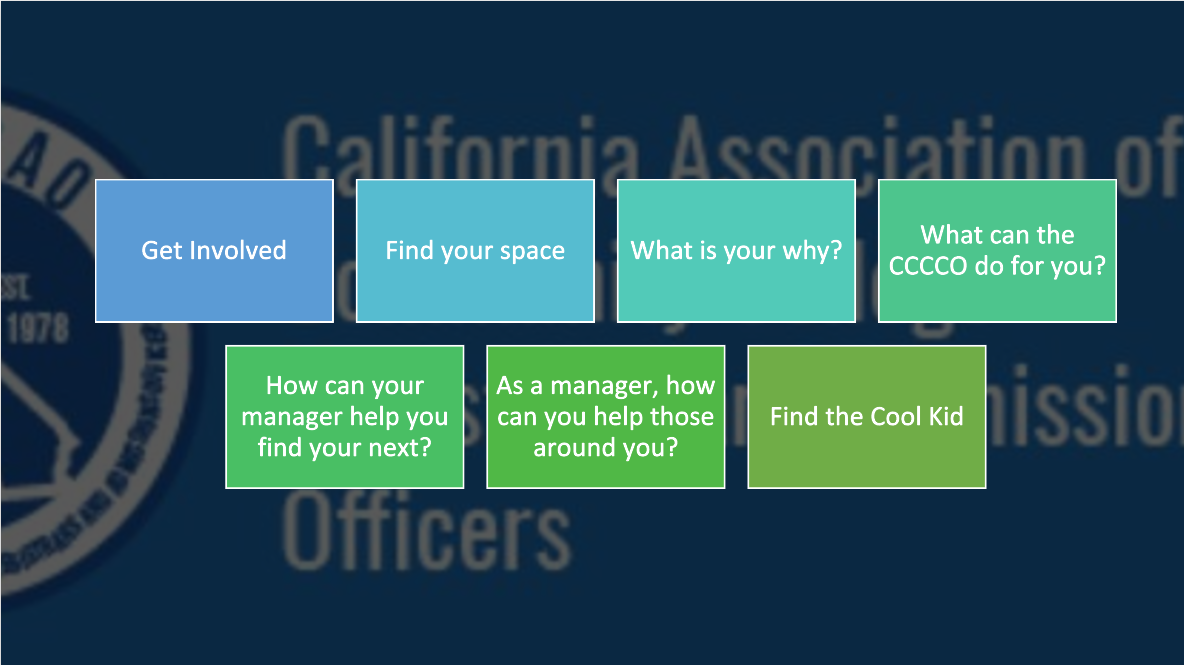 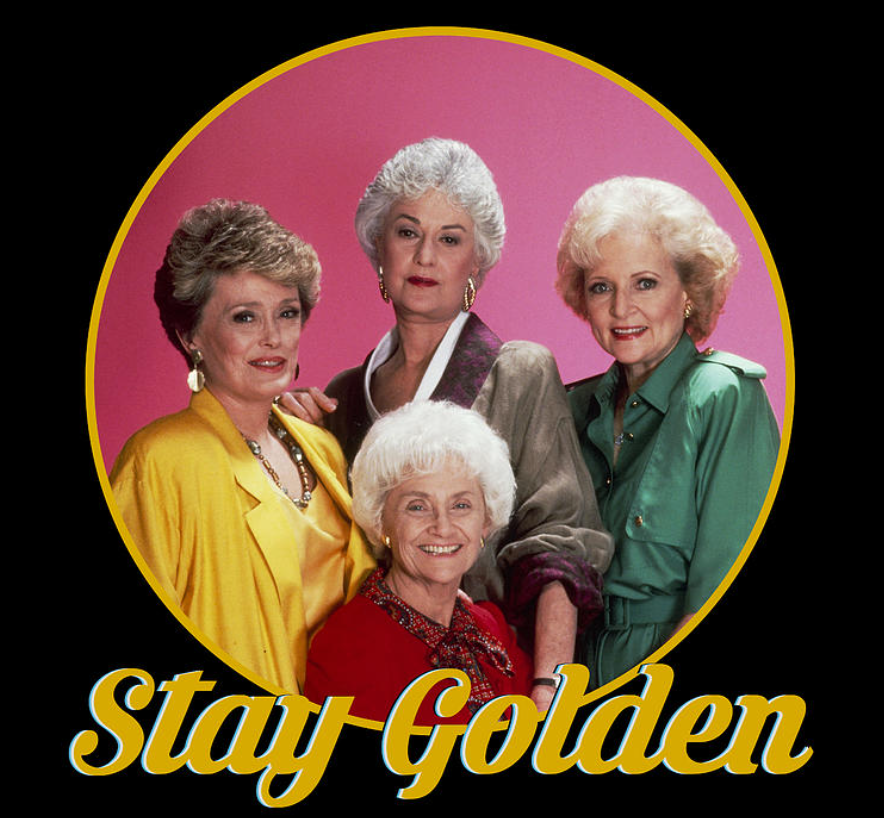